The Circle of Life!Brain Busters for Your Classroom
Presented by:
Rebecca Jackson
Elyssa Adams
Concentric Circles
What if we inscribed a circle into a square.


Now, inscribe that square into a larger circle.
Which Area Is Bigger?
The purple ring?

The yellow circle?

Are they equal?

Not enough information to answer?
Concentric Circles
r
The Results…
Do you want to change your answer now? Does anyone know what the answer is?
By subtracting the yellow area from the purple area, we come to find that…
Their areas are EQUAL!
r
The Benefits Of This Problem:
Real-Life Applications:
Tires and Wheels
Donut vs. Tim-bit
Architecture
Topics Covered:
Properties of Circles
Area
Diameter
Radius
Right Triangle Trig
Taking a Lincoln for a spin!
If a penny has a diameter of .75 inches and the circle has a diameter of 1.5 inches, how far will the penny have traveled after one revolution?
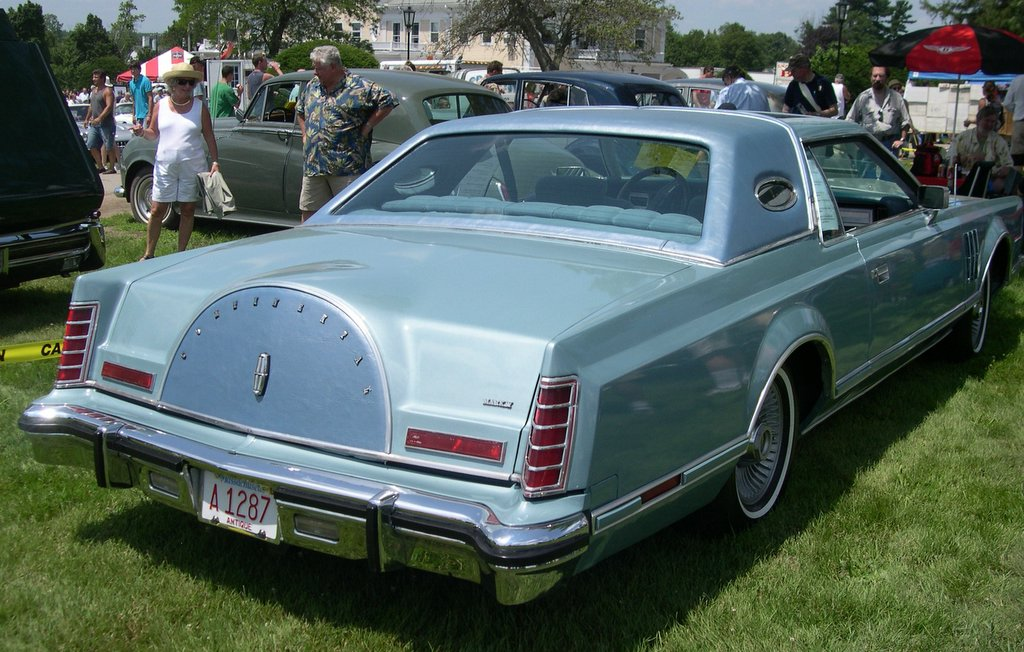 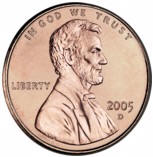 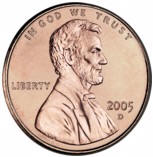 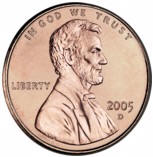 Let’s Try It!
Everyone please take a penny and a circle.

Try rotating the penny around the circle once (without it sliding), keeping track of how many revolutions you get.

Did the person next to you get the same number?
The Mathematics Behind It
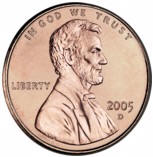 Crafty Crescents
Given this figure, which as more area?

The pink?

The yellow?

Or are they the same?
Crafty Crescents
Crafty Crescents
The Benefits Of This Problem:
Topics Covered:
Properties of Circles
Area
Radius
Diameter
Inscribed Angles
Triangle Area
Semi-circles
Right Triangle Trig
Problem Solving Skills
Real-Life Applications:
Painting
Architecture
Sewing
Why These Are Good Problems
Twist on classic geometry problems

Help students utilize basic topics and apply them in different, creative ways

Allow students to think “outside of the circle”